Eiropas Savienības kohēzijas politikas programmas 2021.–2027. gadam2.1. Prioritātes "Klimata pārmaiņu mazināšana un pielāgošanās klimata pārmaiņām"2.1.3. specifiskā atbalsta mērķa "Veicināt pielāgošanos klimata pārmaiņām, risku novēršanu un noturību pret katastrofām" 2.1.3.3. pasākuma "Katastrofu risku mazināšanas pasākumi"trešās kārtas projekti
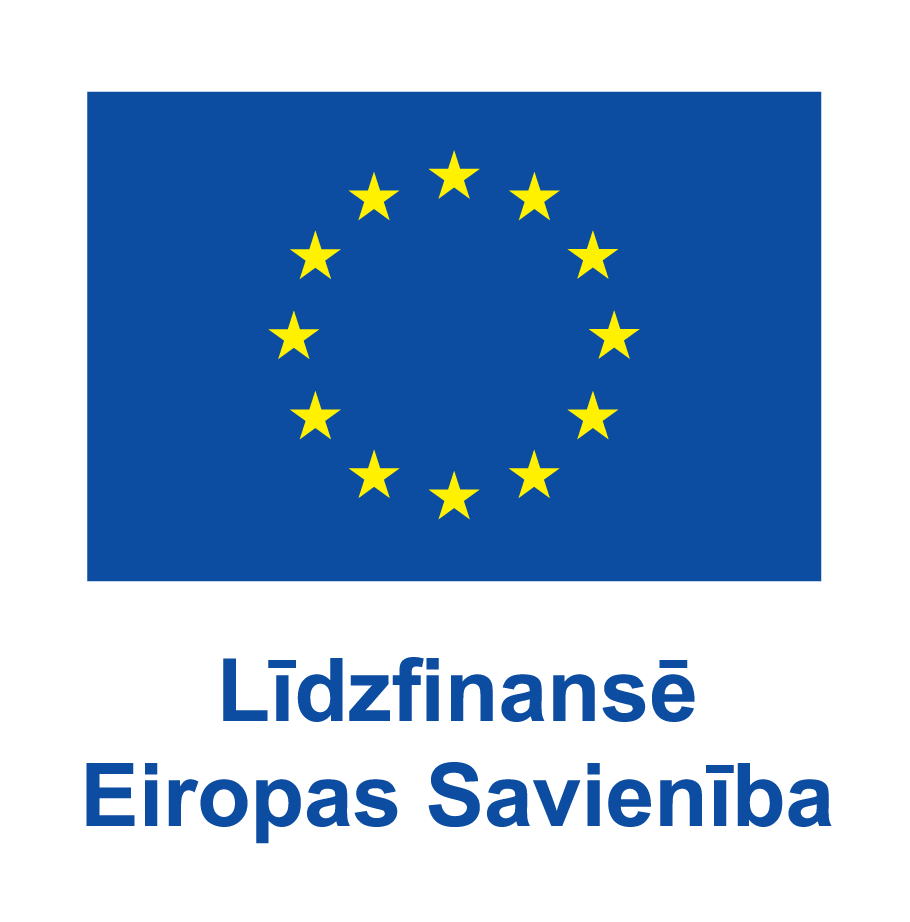 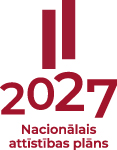 2023. gada oktobris
Pasākuma mērķis
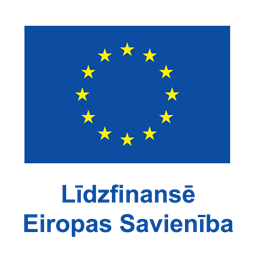 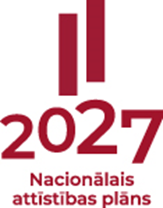 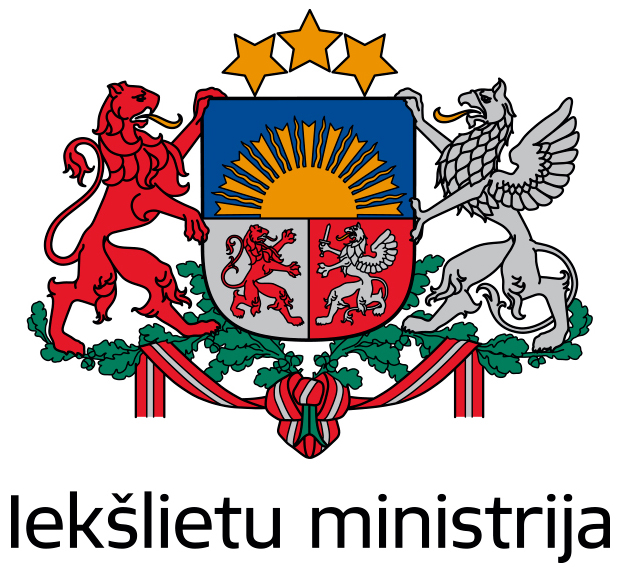 nodrošināt
Valsts ugunsdzēsības un glābšanas dienesta
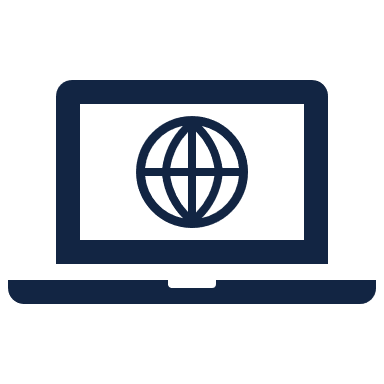 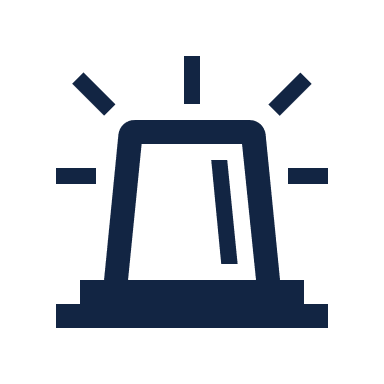 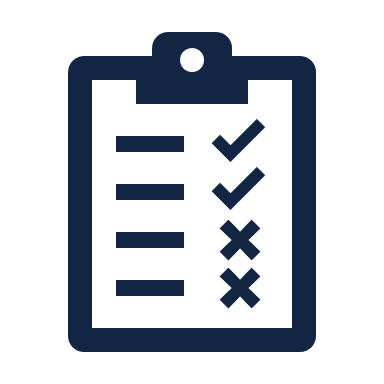 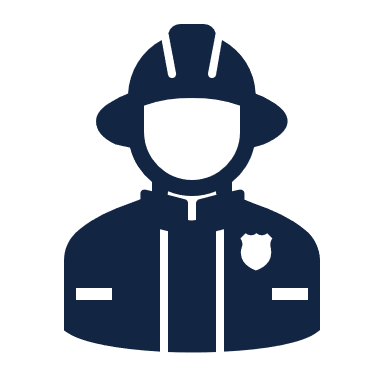 katastrofu pārvaldības tehniskās kapacitātes attīstību un stiprināšanu
IKT risinājumu
ieviešanu
prevencijas pasākumu paplašināšanu
kopējās reaģētspējas uzlabošanu
23-TA-1081
2
Pamatinformācija
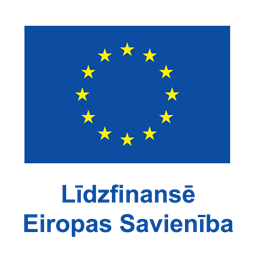 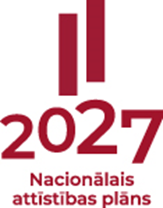 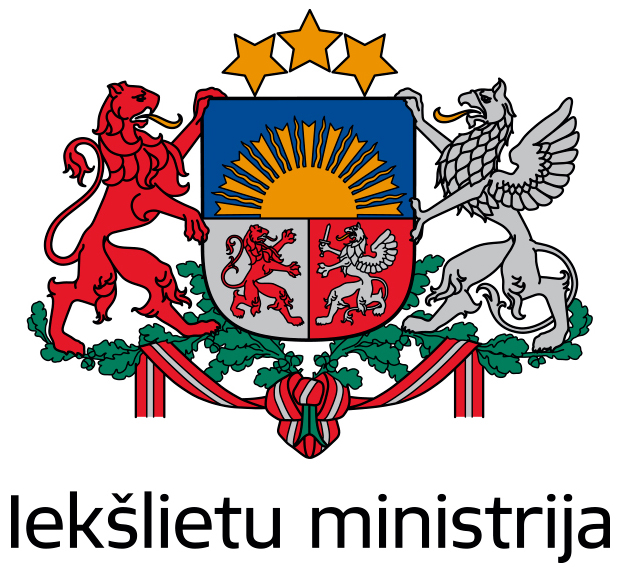 Pasākums sadalīts kārtās:
1. kārta
2. kārta
4. kārta
5. kārta
3. kārta
1. projekts
“Ugunsdrošības un civilās aizsardzības koledžas profesionālās izglītības iestādes kompleksa būvniecības 1.kārta”


2. projekts
“Ugunsdzēsības, loģistikas un remonta bāzes kompleksa būvniecība”


3. projekts
“Drošības klašu izveide”
23-TA-1081
3
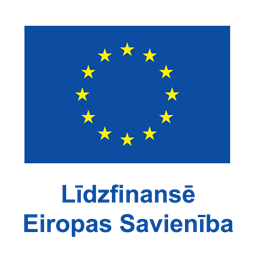 1. projekts
“Ugunsdrošības un civilās aizsardzības koledžas profesionālās izglītības iestādes kompleksa būvniecības 1.kārta”
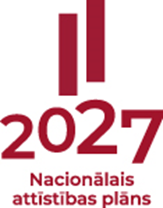 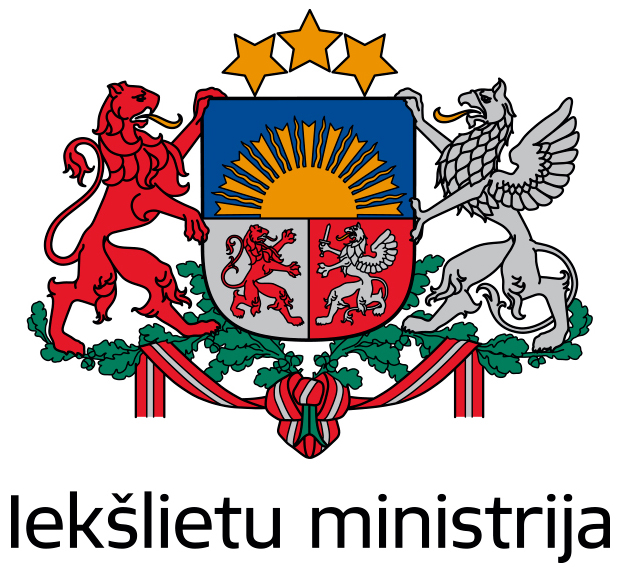 Mērķis
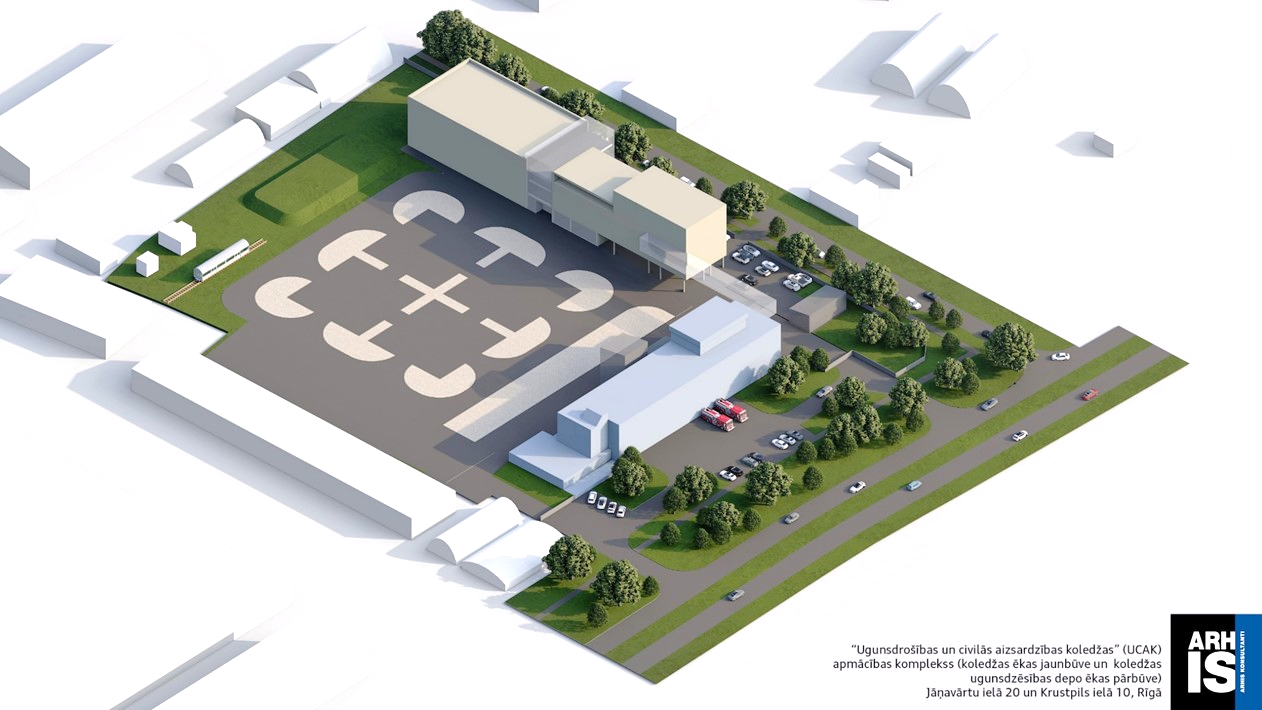 uzbūvēt jaunu ēku – Ugunsdrošības un civilās aizsardzības koledžas kompleksa 1. kārtu

radīt jaunas mācību un administrācijas telpas, tai skaitā, ēdnīcu un konferenču zāli
1. kārta
Finansējums
valsts budžets - 2 357 438 EUR

Eiropas Reģionālās attīstības fonds - 13 358 816 EUR


Kopā projektam – 15 716 254 EUR
23-TA-1081
4
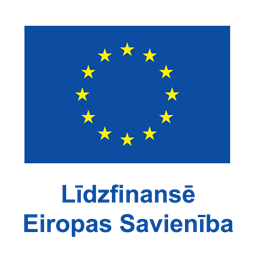 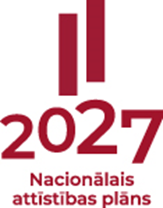 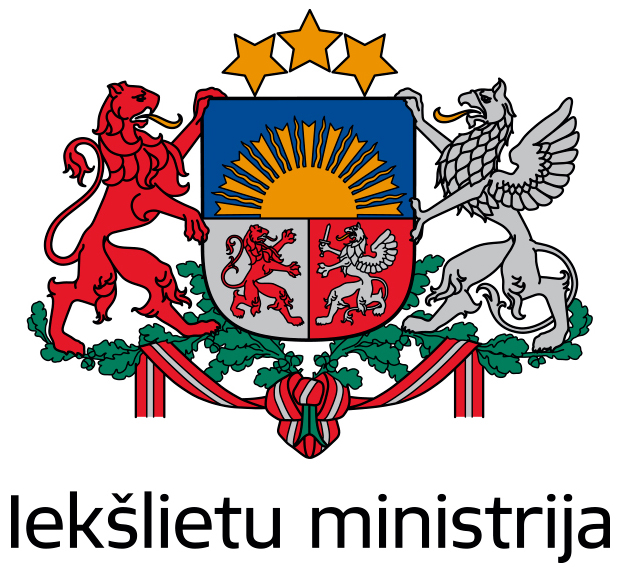 2. projekts
“Ugunsdzēsības loģistikas un remonta bāzes kompleksa būvniecība”
Mērķis
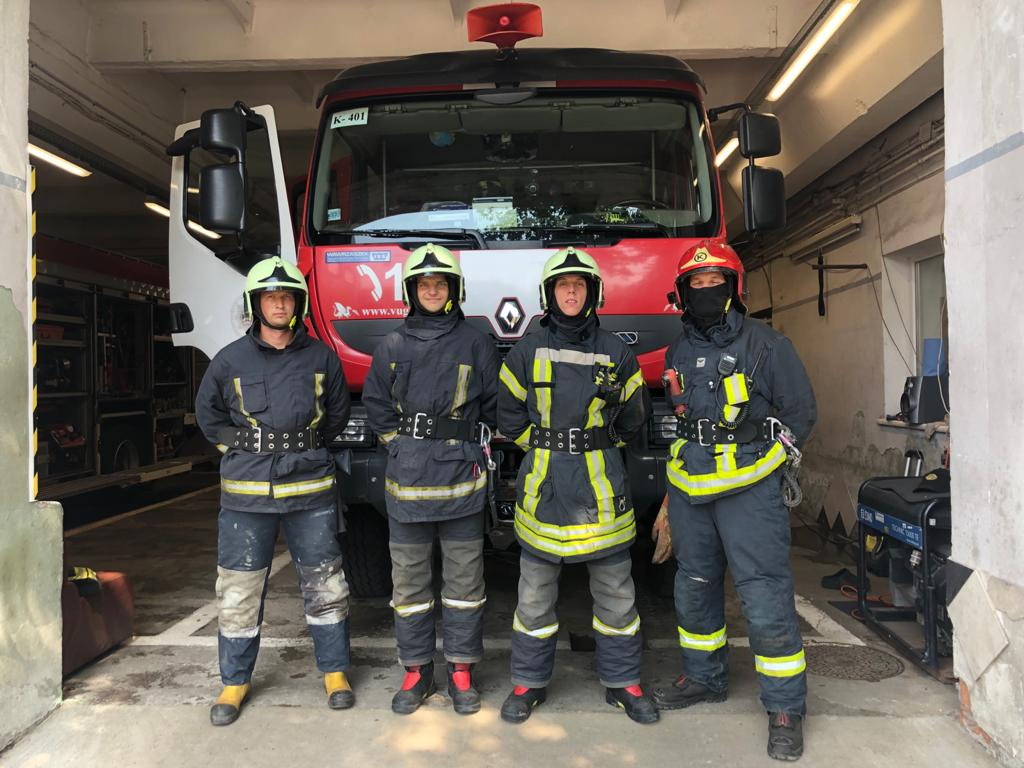 uzbūvēt ēku VUGD transportlīdzekļu apkopei un remontam
samazināt VUGD tehnikas dīkstāvi un izmaksas remontam
uzbūvēt jaunu Rīgas reģ. pārv. 8. daļas ugunsdzēsības depo
uzbūvēt noliktavas VUGD Iepirkumu nodrošinājuma pārv.
Finansējums
valsts budžets - 3 834 929 EUR

Eiropas Reģionālās attīstības fonds - 21 731 263 EUR


Kopā projektam – 25 566 192 EUR
23-TA-1081
5
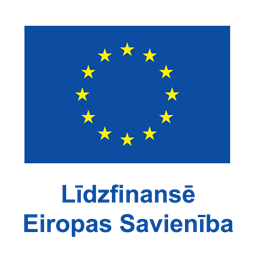 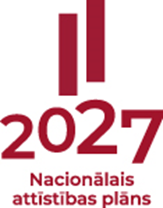 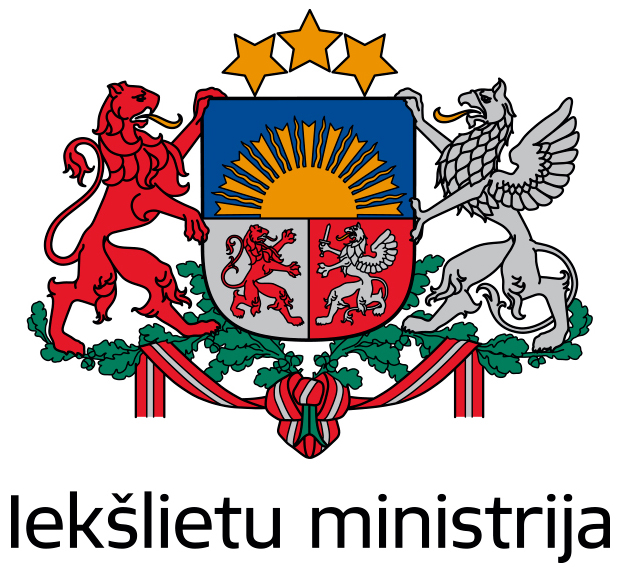 3. projekts
“Drošības klašu izveide”
Mērķis
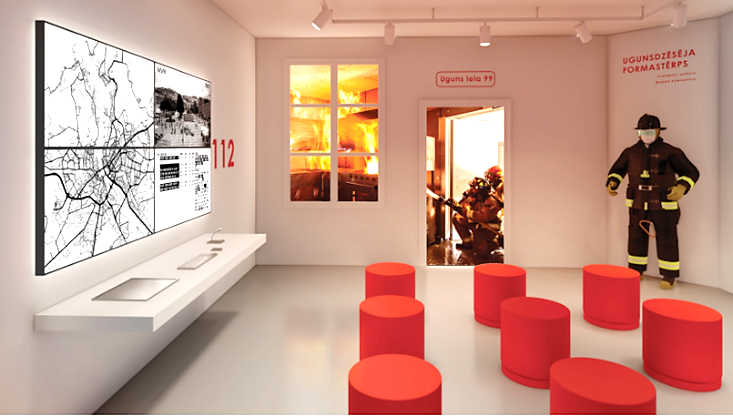 prevencija un sabiedrības izglītošana, īpaši bērnu/jauniešu
izglītošana par dažādiem moduļiem: ugunsbīstamību, ugunsdrošību, 112, elektrodrošību, dūmu detektoriem, dabas katastrofām, trauksmes sirēnām, ārkārtas somām un tml.
Mācību klašu izveide visos Latvijas reģionos
Finansējums
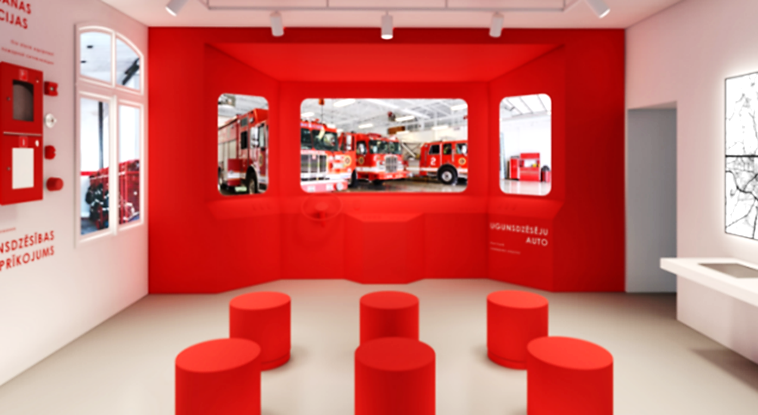 valsts budžets - 1 496 341 EUR

Eiropas Reģionālās attīstības fonds - 8 479 267 EUR


Kopā projektam – 9 975 608 EUR
23-TA-1081
6
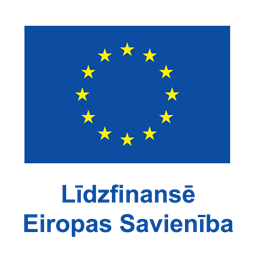 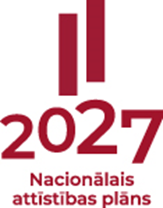 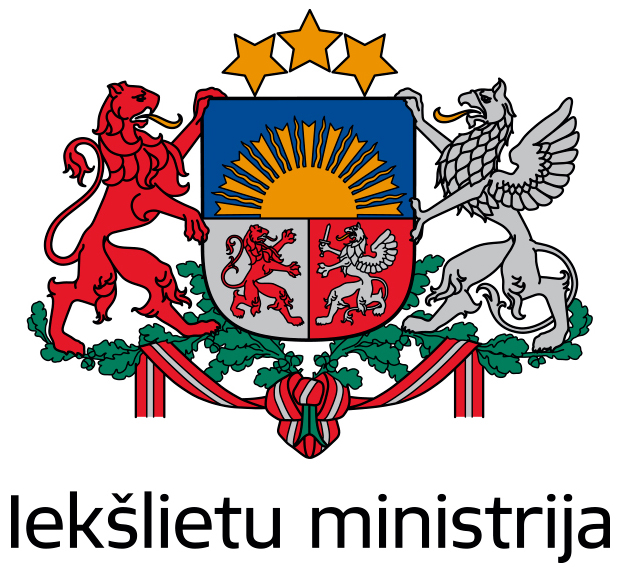 Tehniskā informācija par projektiem
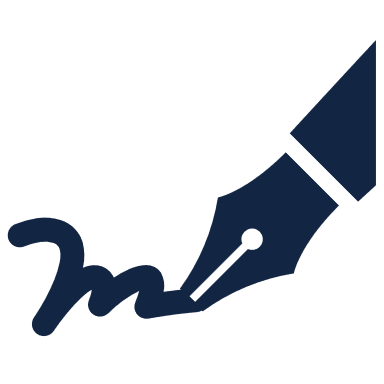 Projektu iesniegumu atlases veids:
Ierobežota projektu iesniegumu atlase


Finansējuma saņēmēji:
Nodrošinājuma valsts aģentūra un
Valsts ugunsdzēsības un glābšanas dienests


Sadarbības partneri:
Nodrošinājuma valsts aģentūra un
Valsts ugunsdzēsības un glābšanas dienests


Projektu īstenošanas laiks:
līdz 2029. gada 31. decembrim
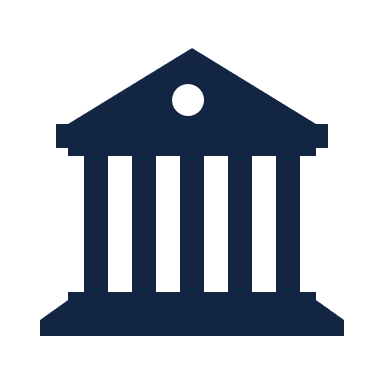 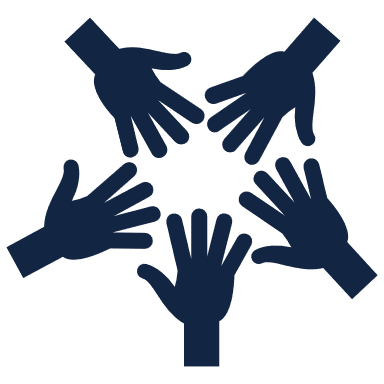 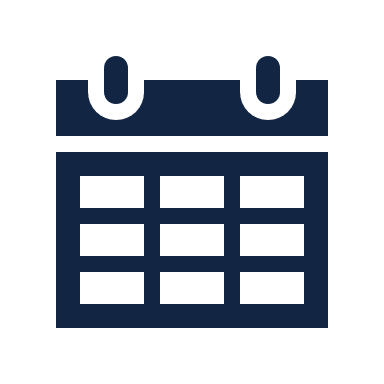 23-TA-1081
7
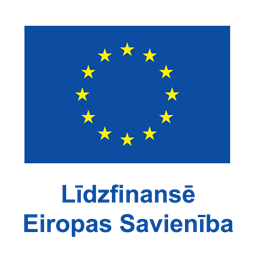 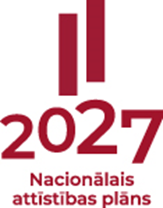 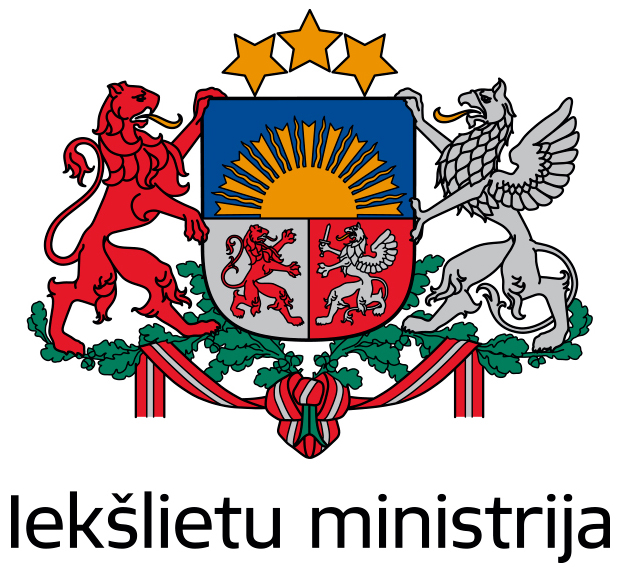 Projektos atbalstāmās darbības
Projektu “Ugunsdrošības un civilās aizsardzības koledžas profesionālās izglītības iestādes kompleksa būvniecības 1.kārta” un “Ugunsdzēsības loģistikas un remonta bāzes kompleksa būvniecība” atbalstāmās darbības:
projekta tehniskās dokumentācijas sagatavošana;
būvdarbi, tostarp darbi, kas saistīti ar objektu nodošanu ekspluatācijā;
teritorijas labiekārtošanas darbi, zemes izlīdzināšana, zālājs ap ēku, apmales, celiņi;
projekta vadības un uzraudzības nodrošināšana;
saistītās infrastruktūras izbūve un labiekārtošana.

Projekta “Drošības klašu izveide” atbalstāmās darbības:
projekta tehniskās dokumentācijas sagatavošana;
būvdarbi Drošības klašu izveidei, pielāgošanai;
transportlīdzekļu pielāgošana, aprīkošana, iekārtu un inventāra iegāde, uzstādīšana;
autoruzraudzība un būvuzraudzība, ekspertu piesaiste;
projekta vadības un uzraudzības nodrošināšana.

Visiem trešās kārtas projektiem ir paredzēti publicitātes pasākumi par projektu īstenošanu.
23-TA-1081
8
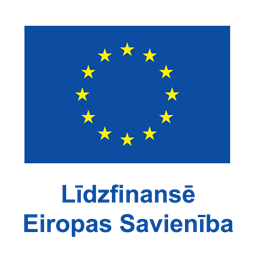 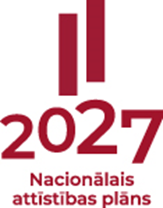 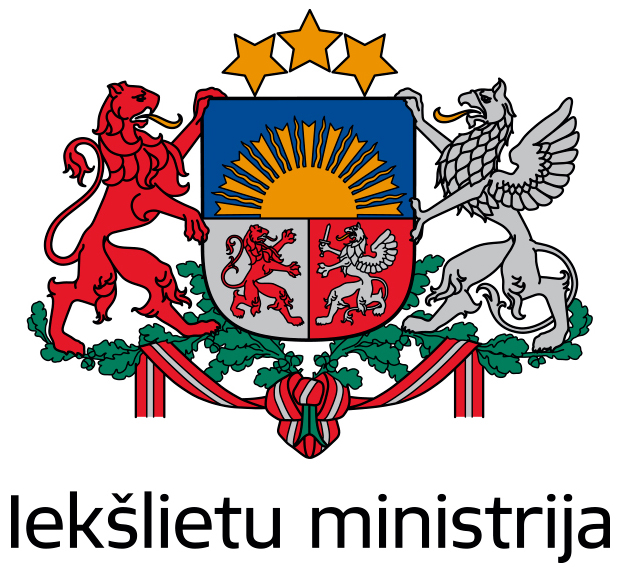 Attiecināmās izmaksas
Izmaksas, kas saistītas ar tehniskās apsekošanas, būvniecības izmaksu tāmes, būvprojekta, būvdarbu ieceres dokumentācijas, būvprojekta minimālā sastāvā, apliecinājuma kartes izstrādāšanu, kā arī būvprojekta ekspertīzes izmaksas;
projekta būvuzraudzības un autoruzraudzības izmaksas;
būvdarbu izmaksas;
izmaksas, kas saistītas ar būves nodošanu ekspluatācijā;
iekārtu, ierīču, mēbeļu, un aprīkojuma iegādes un uzstādīšanas izmaksas;
informācijas tehnoloģiju aprīkojuma izmaksas;
iekārtu un inventāra iegāde, transportlīdzekļu pārbūve un pielāgošana;
transportlīdzekļu civiltiesiskā un KASKO apdrošināšana projekta norises laikā;
transportlīdzekļu reģistrācijas izdevumi;
būvētāja civiltiesiskās atbildības apdrošināšana, būvniecības apdrošināšana;
elektromobiļu uzlādes staciju plānošana un izbūve.
23-TA-1081
9
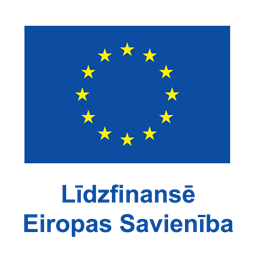 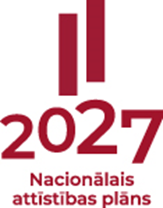 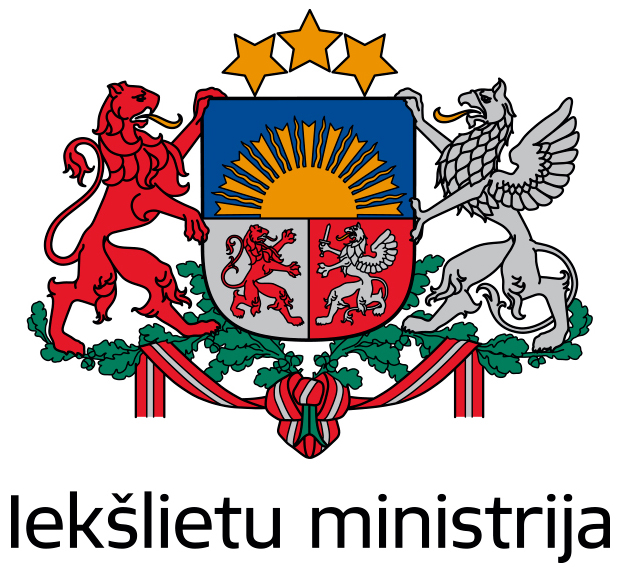 Sasniedzamie rādītāji
Iznākums rādītājs
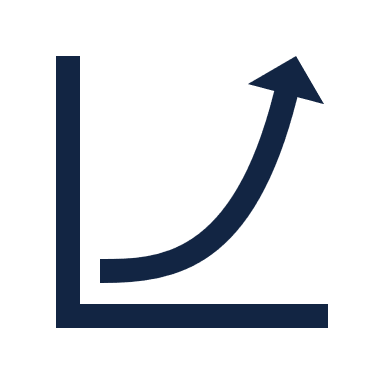 Investīcijas jaunās vai jauninātās katastrofu monitoringa, gatavības, brīdinājuma un reaģēšanas sistēmās attiecībā uz dabas katastrofām sasniedz…
2024. gada 31. decembrī
2029. gada 31. decembrī
735 278 EUR
51 258 054 EUR
Nacionālais rezultāta rādītājs
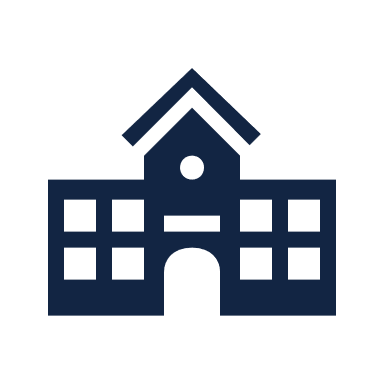 Ieviestas drošības klases piecos reģionos un divu ēku nodošana ekspluatācijā
23-TA-1081
10
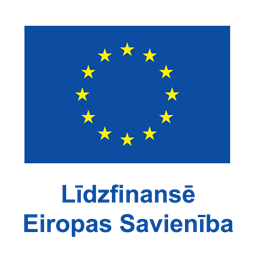 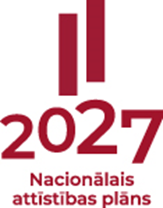 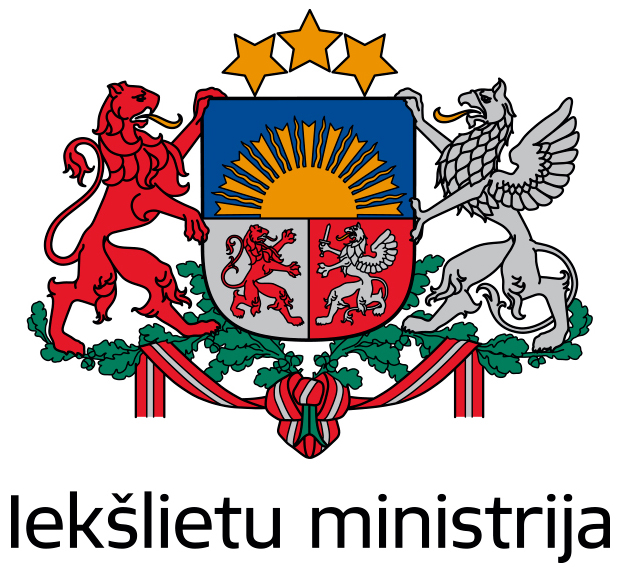 Specifiskie atbilstības kritēriji
Specifiskie atbilstības kritēriji paredz, ka projektu iesniegumā tiek iekļauta informācija:
Kā tiek nodrošināta pielāgošanās klimata pārmaiņām aspektiem?
Kāda ir projektu gatavības stadija?
Kam piederēs īpašumtiesības uz ēkām un transportlīdzekļiem?
Kā projektos, kur paredzēta jaunu ēku būvniecība, ievēros Jaunā Eiropas “Bauhaus” principus?
Kā tiks piemēroti horizontālie principi?
"Klimatdrošināšana" principa ievērošana - darbības, kas nodrošina atbilstību pielāgošanās klimata pārmaiņām aspektiem
"Energoefektivitāte pirmajā vietā" princips
"Nenodarīt būtisku kaitējumu" princips
"Vienlīdzība, iekļaušana, nediskriminācija un pamattiesību ievērošana"
23-TA-1081
11
Paldies par uzmanību
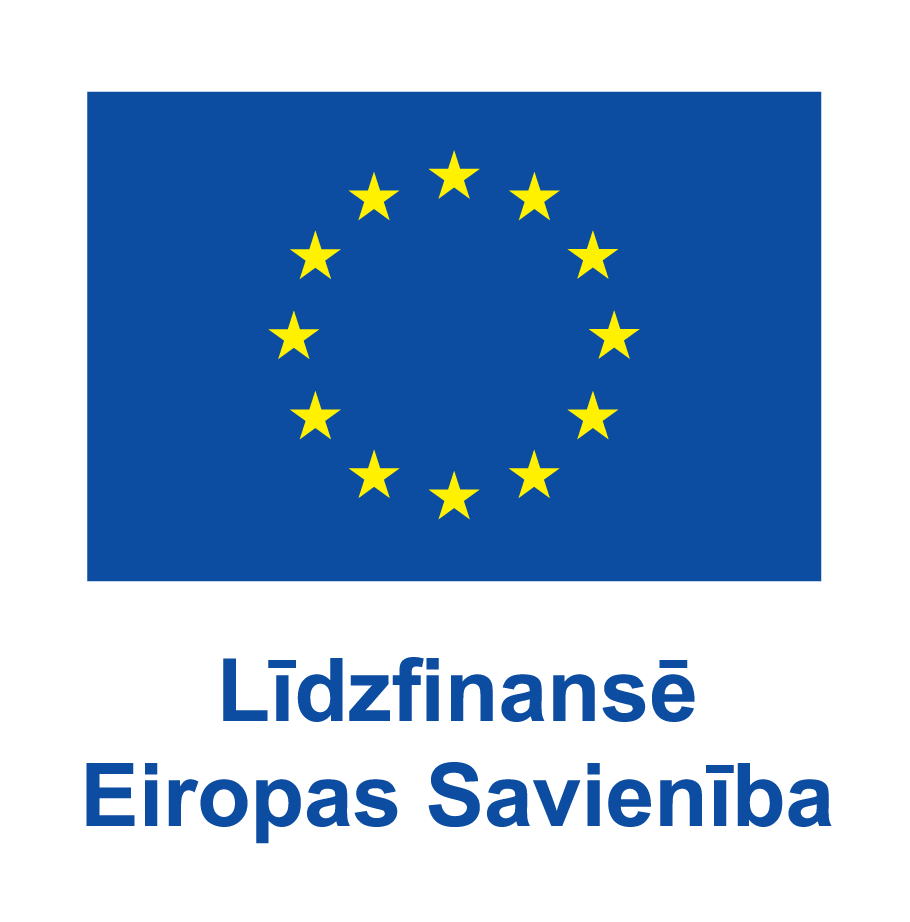 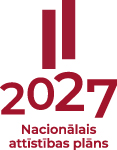